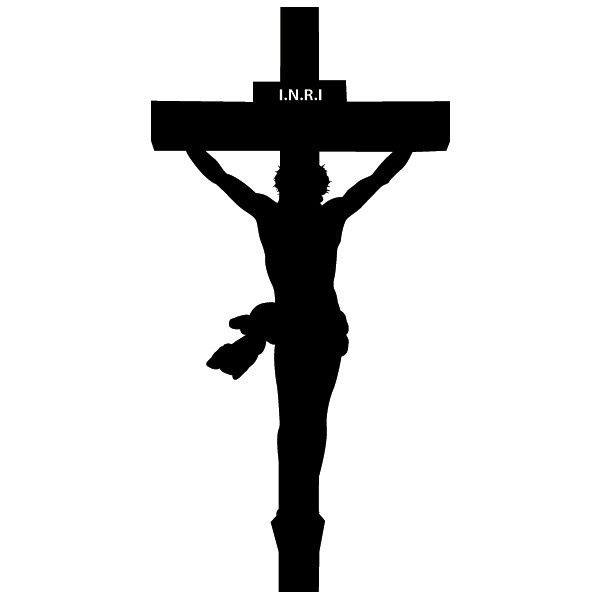 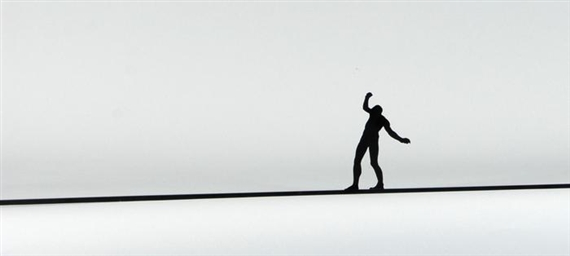 Nietzschovo „nad“
Nietzschův Zarathustra
Nadčlověk poprvé
Třetí úsek Zarathustrovy předmluvy: „Hlásám vám nadčlověka. Člověk je něco, co musí být překonáno. Co jste vykonali, aby byl překonán?“
- Zarathustra je deset let v horské divočině, nastřádala se v něm zvláštní moudrost, kterou na tržišti „uvolní“ provazochodec.
Sám Nietzsche popisuje nadčlověka jako svého druhu zjevení: „A tak jej hlásám a neomrzí se mi to: člověk je něco, co musí být překonáno: neboť hle, vidím, že překonán být může – spatřil jsem nadčlověka.“ (N 1883, 18/56, 10, 581).
Über – nad
Übermensch – überwinden – über sich hinaus schaffen
Ludwig Klages: „Nietzschův Zarathustra je exegezí slova nad: Überfülle, Übergüte, Überzeit, Überreichtum, Überheld, Überworte.“
Vattimo – experimentální charakter Nietzschovy filosofie je bytostně spjatý s hybris. 
„Člověk jest provaz natažený mezi zvířetem a nadčlově­kem -provaz nad propastí. Nebezpečný přechod, nebezpečná chůze, nebezpeč­ný pohled zpátky, nebezpečné zachvění, nebezpečná zastávka. Co je velkého na člověku, jest, že je mostem, a nikoli účelem: co lze milovati na člověku, jest, že je přechodem a zánikem. Miluji ty, kdož nedovedou žíti, leda když zanikají, neboť jejich zánik je přechodem.“ Zarathustra, str. 17.
Tvořit nad sebe
Evoluce není přirozený proces tkvící v náhodném slepém kauzálním mechanismu. Spíše touha „tvořit nad sebe“ rozhýbala evoluci. 
Evoluce končí jako lineární projekt v momentě, kdy vzniká člověk, který se stává sebereflexivní, který se vztahuje k vlastní minulosti.
Sem vstupuje sebevztah velkého rozumu. Nadčlověk je v tomto smyslu radikalizovaná podoba sebevztahu. „Stvořit člověka poté, co jsme obrátili celou přírodu naším směrem, poté, co jsme ji učinili myslitelnou.“
Nietzsche tak neformuluje biologickou utopii. Jedná se o kulturně-historickou tezi. „Stvořit člověka poté, co jsme obrátili celou přírodu naším směrem, poté, co jsme ji učinili myslitelnou.“
Celkový úpadek
„Celkový úpadek člověka [Gesammt-Entartung des Menschen], až k tomu, co se dnes socialistickým nemehlům a mělkým hlavím jeví jako jejich ‚člověk budoucnosti‘ – jako jejich ideál! –, toto upadnutí [Entartung] a zmenšení člověka na dokonalé stádní zvíře (nebo, jak říkají oni, na člověka ‚svobodné společnosti‘), toto zezvířečtění člověka v trpasličího tvora rovných práv a nároků je možné, o tom není pochyb! Kdo tuto možnost jednou domyslel do konce, zná o ošklivost víc než ostatní lidé – a možná i o nový úkol!…“
Nietzsche, Mimo dobro a zlo, 2003, str. 96.
Smysl země
„Nadčlověk je smysl země. 
Vaše vůle nechť dí: nadčlo­věk budiž smysl země!“ Nietzsche, Zarathustra, str. 13.
Je smysl země – statické měřítko.
Budiž smysl země – horizontální měřítko vázané na uskutečnění v každém jednotlivci
Pohyb provazochodce
Provazochodec hledá rovnováhu v každém okamžiku, balancuje. Ocitá se v silovém poli. Dokonalý výraz nadčlověka: tanec – shoda vertikálního a horizontálního
Nadčlověk je smysl země tím, že ji pozvedá. 
Ale smysl (Sinn) – může znamenat i „směřovat“. Původní německé sinnan znamená cestovat, směřovat, jít. 
Sinnen – zároveň znamená vnímat smysl. Kdo se hýbe, musí tak činit s otevřenýma očima.
Proti božskému zákonodárci
Nadčlověk je smyslem země, což je v přímém rozporu s metafyziko-křesťanskou tradicí, podle které je nejzazším úběžníkem Bůh, nyní je to nadčlověk, a to znamená: je to úsilí. 
„Běda! Přijde čas, kdy člověk již nebude vysílati šíp své touhy do dálky nad člověka, kdy tětiva jeho luku se odnaučí svištěti!“ Zarathustra, str. 21.
Platónský pohyb a Ježíšovo proměnění
Proti tomu Zarathustra:Zůstaňte věrni zemi
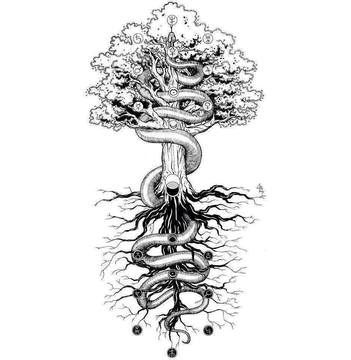 Čím více roste strom „do výše a jasu, tím silněji tíhnou jeho kořeny do země dolů, do temna, do hlubin, do zla“.
Pohrdači těla jako výrobci jedů (Giftmischer)
Odkaz na křesťanskou transsubstanciační nauku – představa, že z těla lze učinit něco nemateriálního. 
Nadčlověk roste v člověku, neodkazuje k věčné přítomnosti boží, a musí být vytvořen spolu s tělem. 
Samo tělo odkazuje k tomu, že „nahoře“ a „dole“ nelze vnímat jako nepřátelská opozice. 
Duch formuluje koncepci nadčlověka, koncepci, která se vztahuje i na tělo, i tělo tedy bude proměněno, aniž by bylo kdy proměněno zcela, minulost trvá, ale této minulosti je svobodný duch schopen dát smysl
„Jsou mrtvi všichni bozi: teď chceme, aby živ byl nadčlověk.“
Nadčlověk je zcela lidský projekt, který nepočítá s jedním nadpozemským centrem. Úběžníkem tohoto projektu je snaha vyhnout se horizontálnímu a vertikálnímu, tj. vyhnout se spiritualismu i materialismu. 
Ježíš v tomto smyslu pro Nietzscheho reprezentuje sebepřekonání jako statické utrpení na sobě samém. Naopak v případě nadčlověka nelze v žádném okamžiku říct, že stavu nadčlověka bylo dosaženo, nadčlověk existuje jen ve výkonu. Je to vždy nastávání, nikdy trvání.
„Cíl: aspoň pro jeden okamžik dosáhnout nadčlověka. Pro to jsem schopen vytrpět cokoliv.“ Pozůstalost 1882/1883, 4/198.
„Musí existovat více nadlidí: všechno dobrodiní se rozvíjí jen mezi rovnými.“ (N 1885, 35/72.)
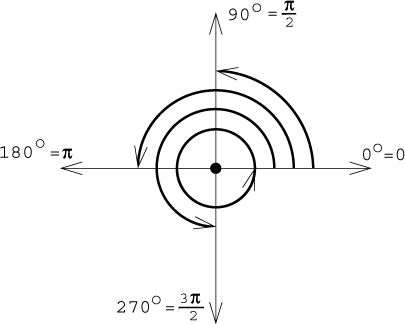 Ctnost je vůlí k zániku a šípem touhy